PHY 711 Classical Mechanics and Mathematical Methods
10-10:50 AM  MWF  Olin 103

Plan for Lecture 35:
Chapter 12: Effects of viscosity in fluid motion
Class evaluation
11/24/2013
PHY 711  Fall 2013 -- Lecture 35
1
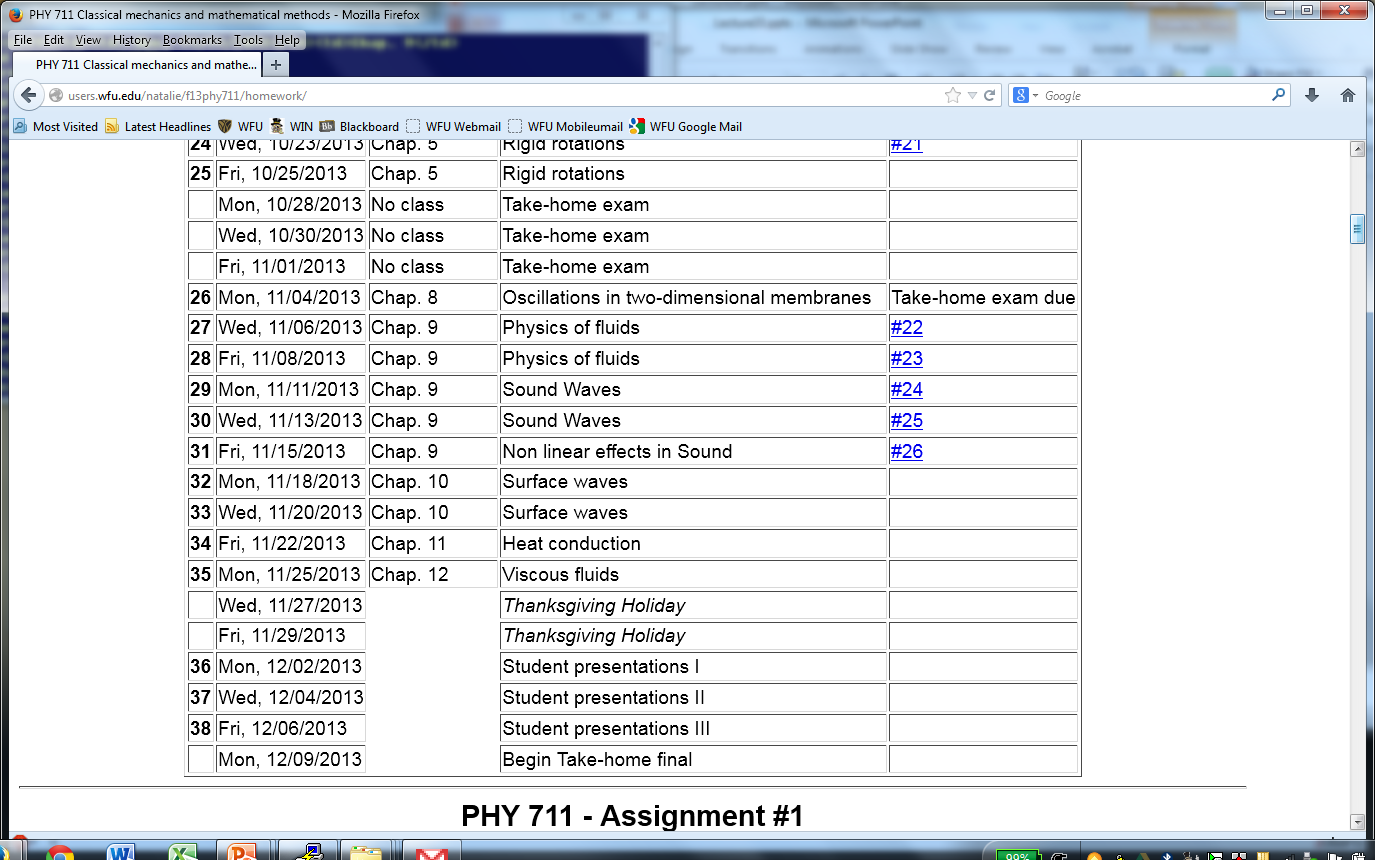 preparation for presentations
11/24/2013
11/22/2013
PHY 711  Fall 2013 -- Lecture 35
PHY 711  Fall 2013 -- Lecture 34
2
2
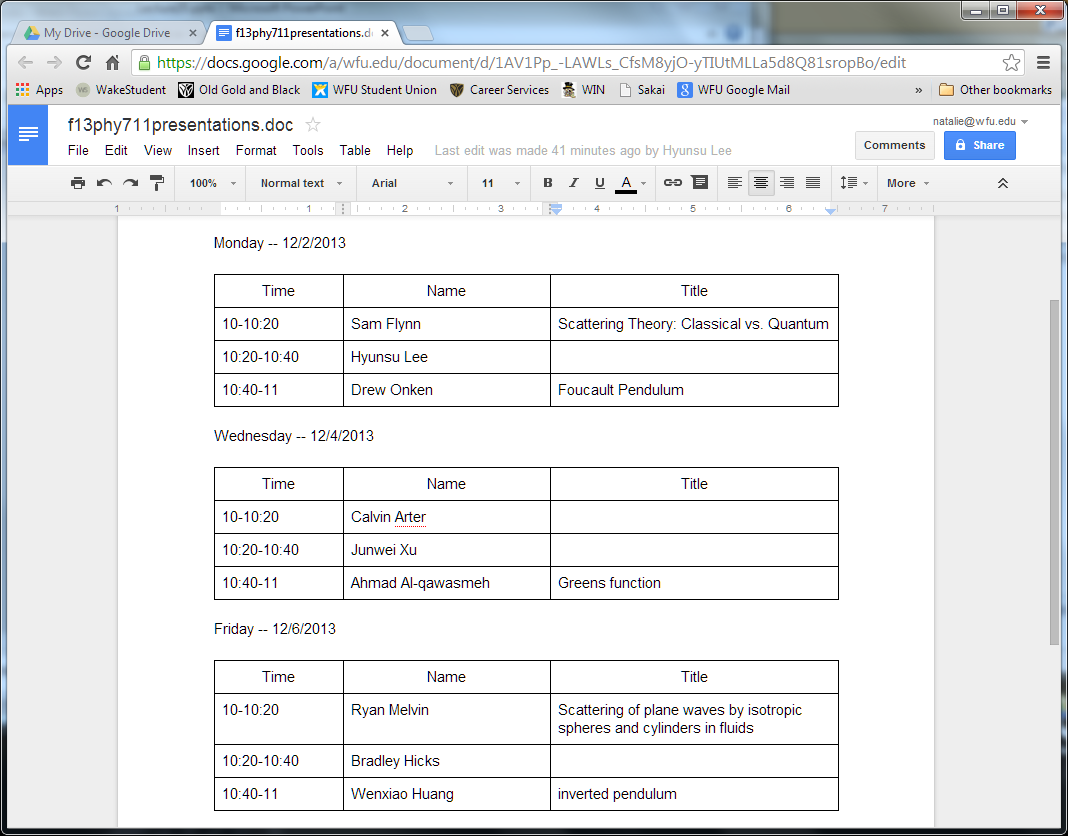 11/24/2013
PHY 711  Fall 2013 -- Lecture 35
3
Brief introduction to viscous effects in incompressible fluids
u
FD
Plan:
Consider the general effects of viscosity on fluid equations
Consider the solution to the linearized equations for the case of steady-state flow of a sphere of radius R
Infer the drag force needed to maintain the steady-state flow
11/24/2013
PHY 711  Fall 2013 -- Lecture 35
4
11/24/2013
PHY 711  Fall 2013 -- Lecture 35
5
PHY 711 -- Assignment #22     Nov. 06, 2013
Continue reading Chapter 9 in Fetter & Walecka. 

Determine the form of the velocity potential for an incompressible fluid representing uniform velocity in the z direction at large distances from a spherical obstruction of radius a. Find the form of the velocity potential and the velocity field for all r > a. Assume that the velocity in the radial direction is 0 for r = a and assume that the velocity is uniform in the azimuthal direction.
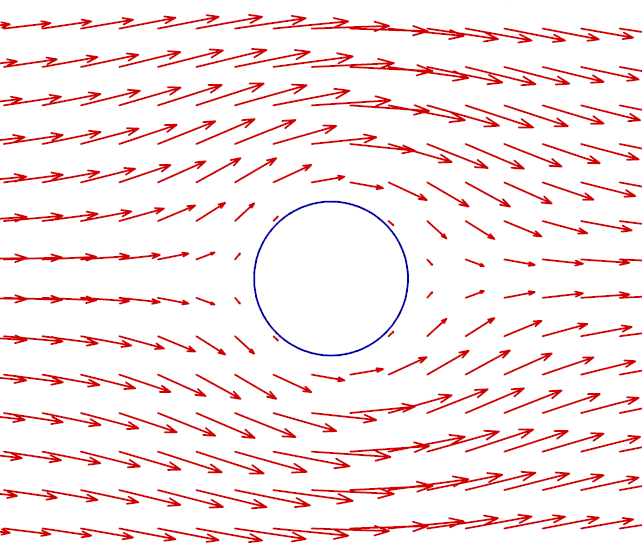 11/24/2013
PHY 711  Fall 2013 -- Lecture 35
6
11/24/2013
PHY 711  Fall 2013 -- Lecture 35
7
Digression
11/24/2013
PHY 711  Fall 2013 -- Lecture 35
8
11/24/2013
PHY 711  Fall 2013 -- Lecture 35
9
11/24/2013
PHY 711  Fall 2013 -- Lecture 35
10
11/24/2013
PHY 711  Fall 2013 -- Lecture 35
11
11/24/2013
PHY 711  Fall 2013 -- Lecture 35
12